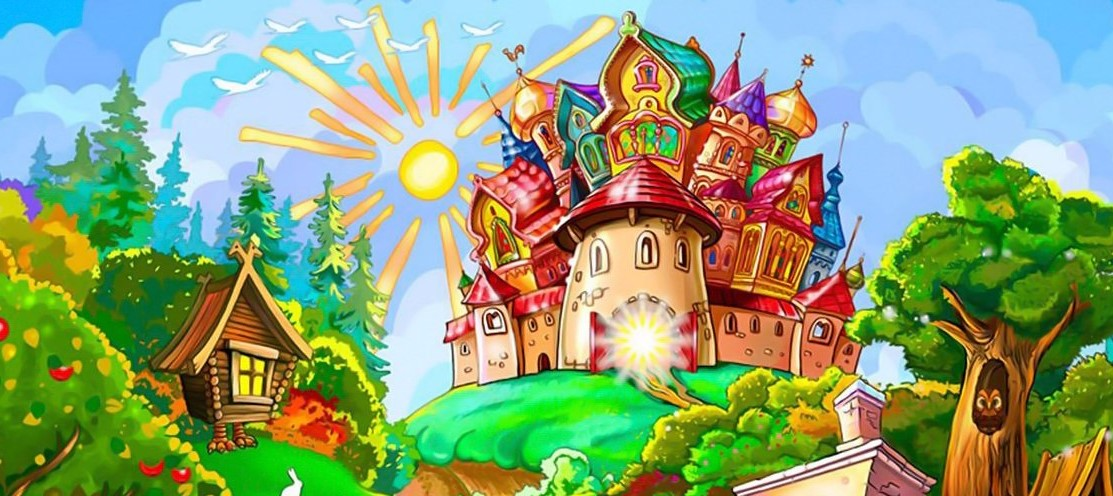 Путешествие в страну Трудолюбия
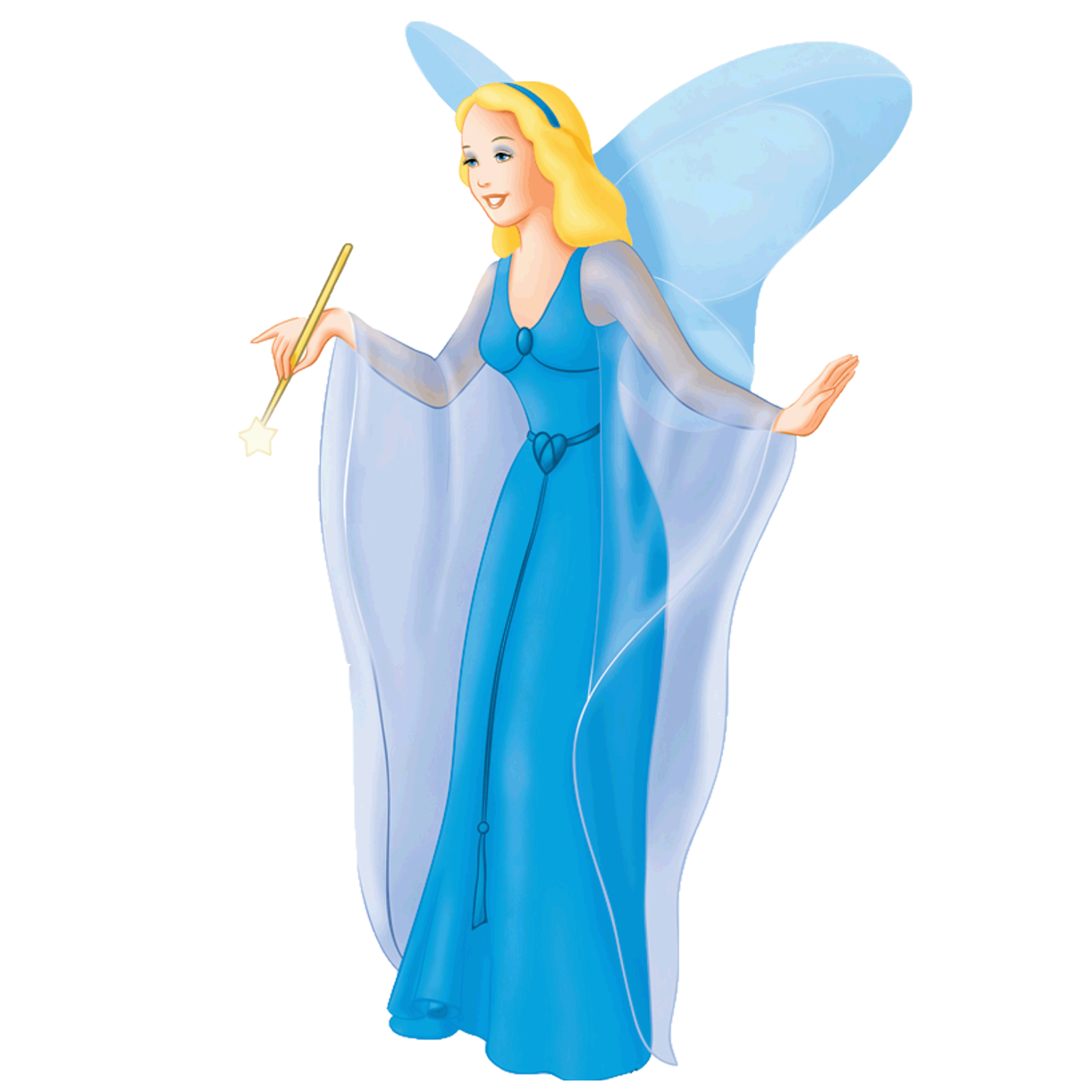 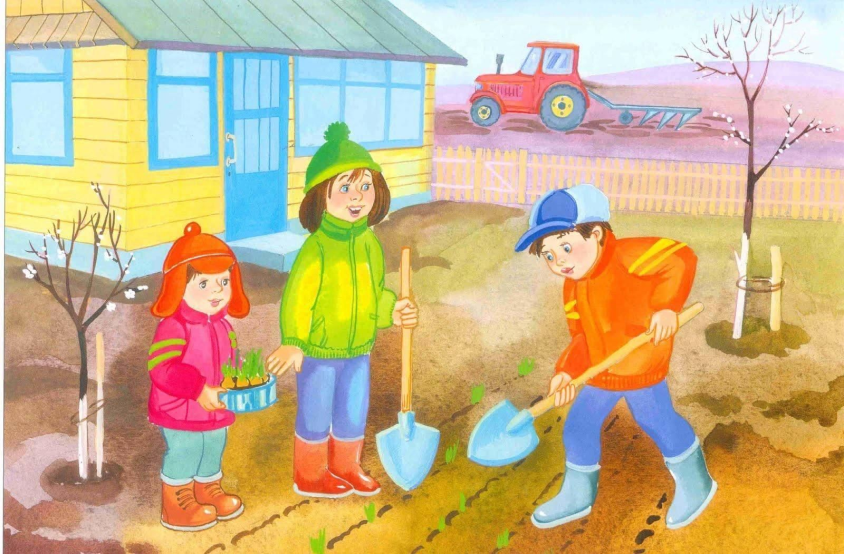 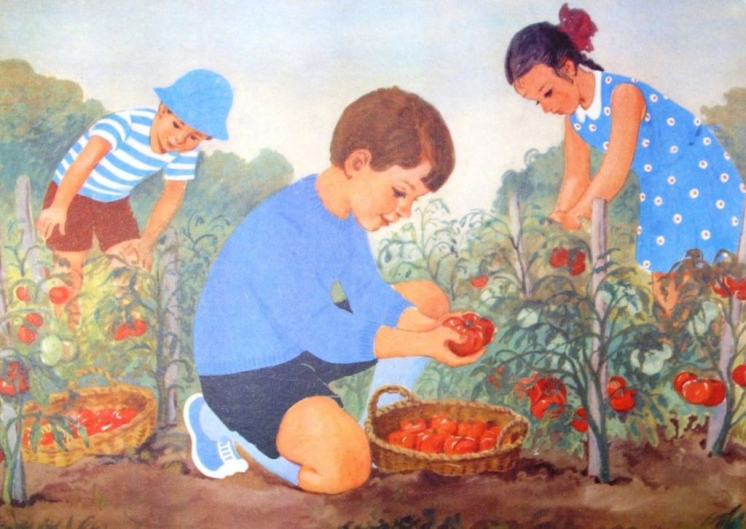 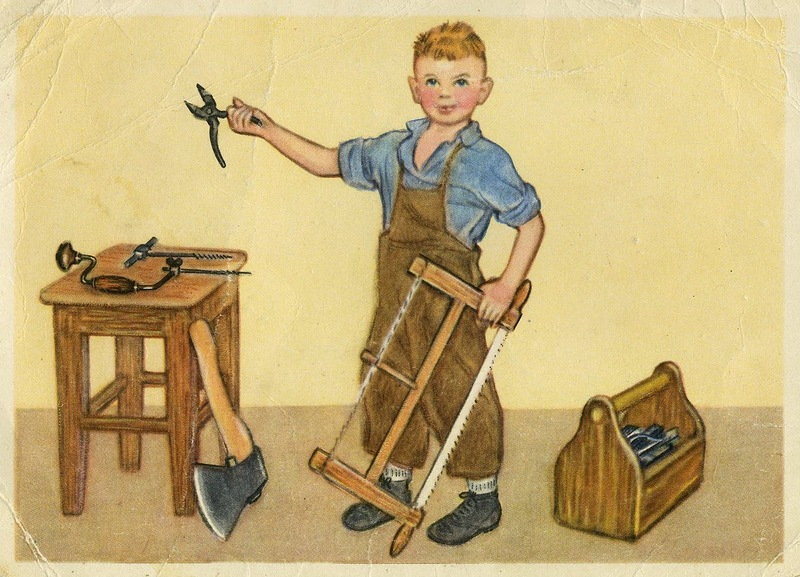 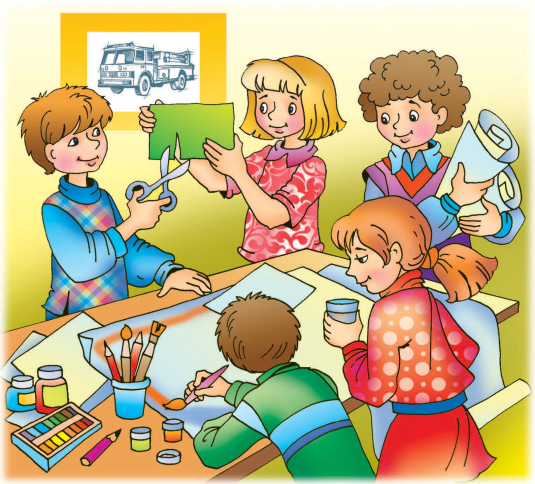 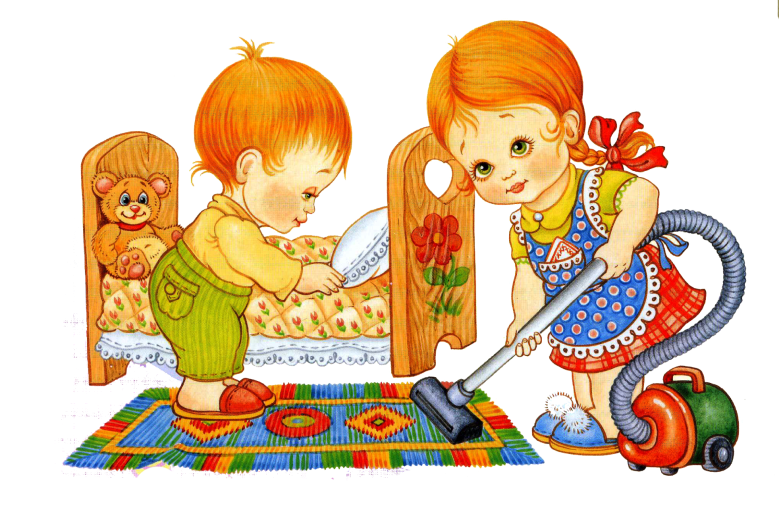 Труд – занятие, работа.
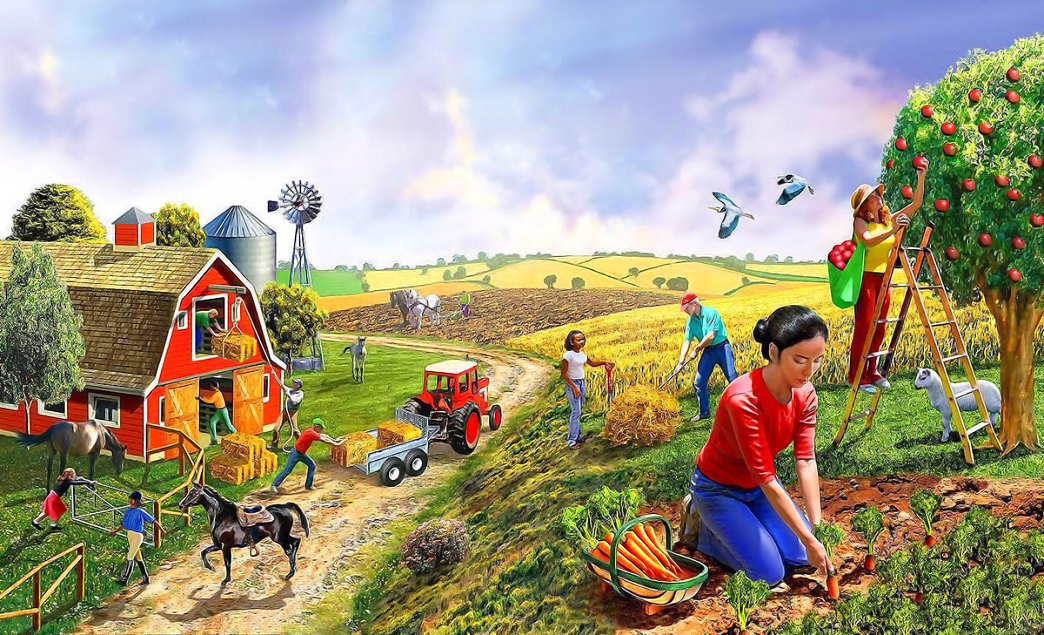 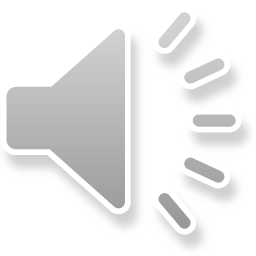 врач
Учитель
повар
пожарный
строитель
Качества трудолюбивого человека
старательность
ответственность
аккуратность
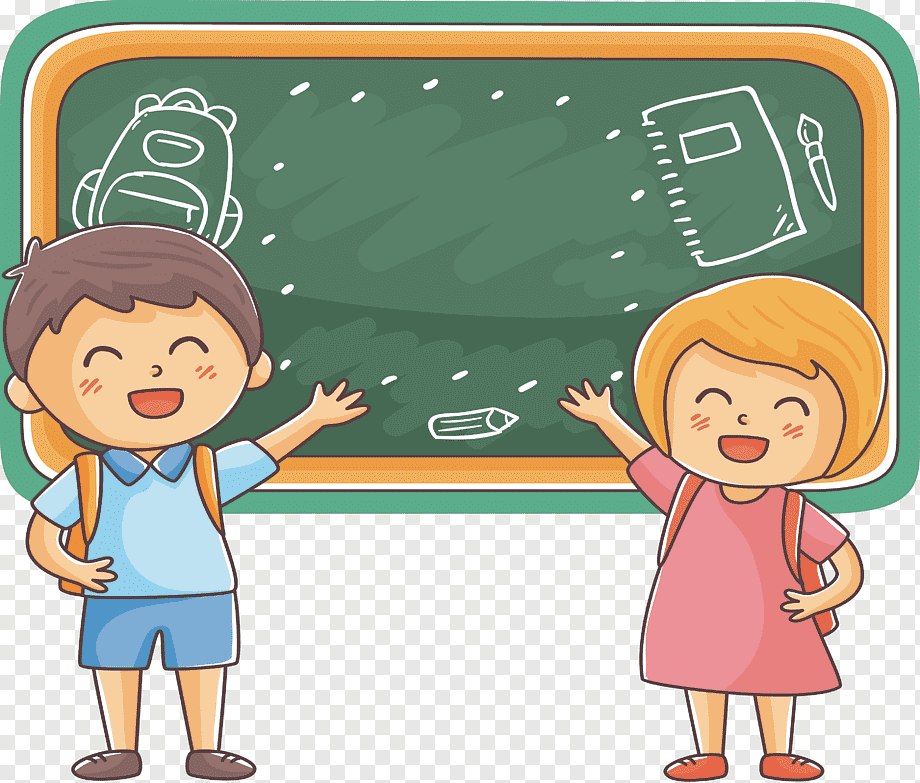 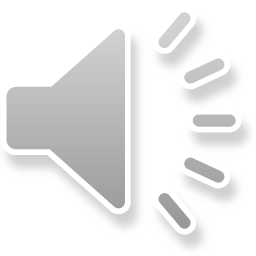